Supplementary Figures
Suppl. Fig. 1
A
B
C
D
E
Suppl. Fig. 2
A
B
C
D
Suppl. Fig. 3
A
B
C
D
Suppl. Fig. 4
B
A
C
D
E
F
Suppl. Fig. 5
A
D
B
E
C
Suppl. Fig. 6
A
D
B
E
C
Suppl. Fig. 7
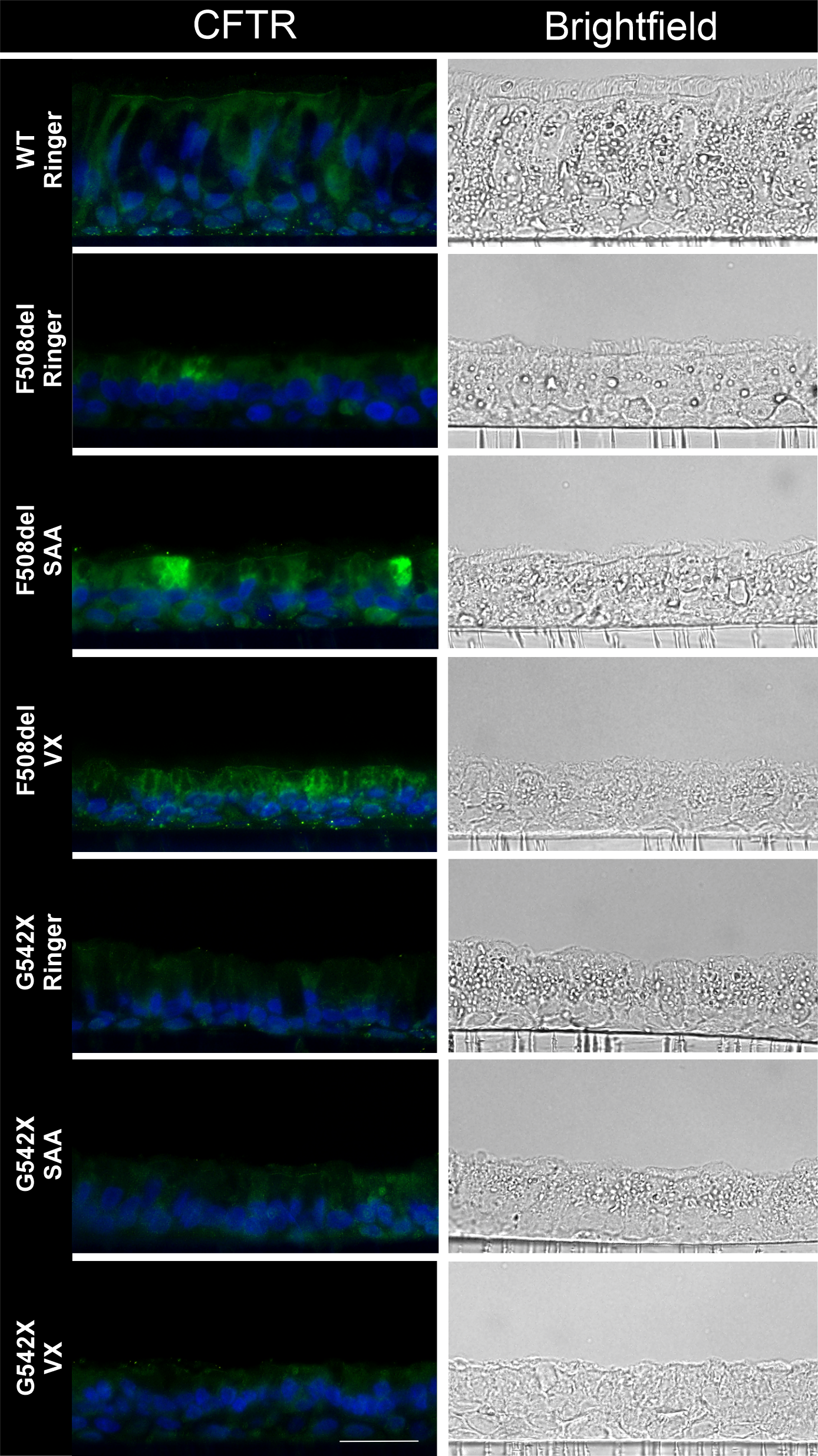 A
B
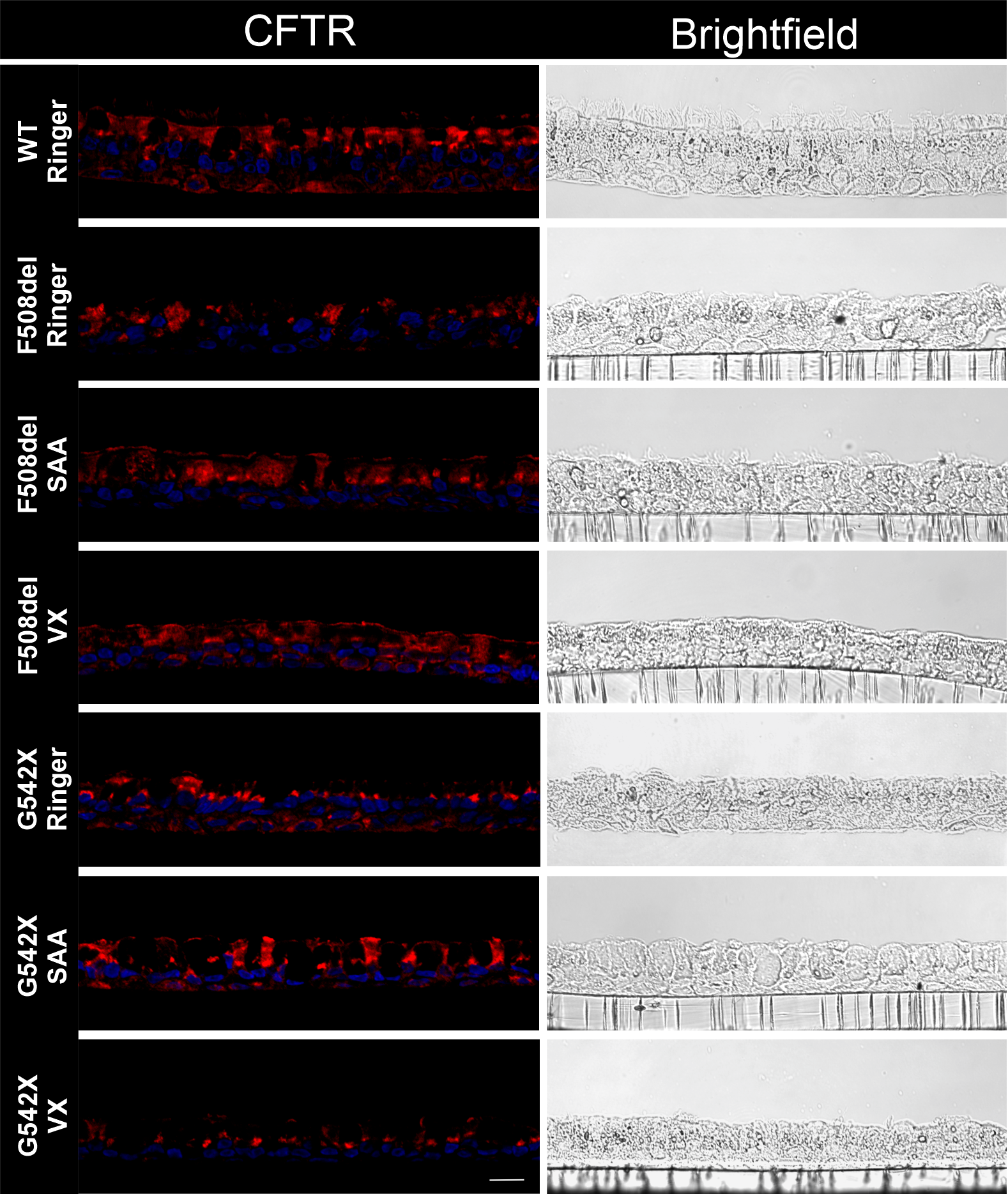